70-летию Владимирской области посвящается…
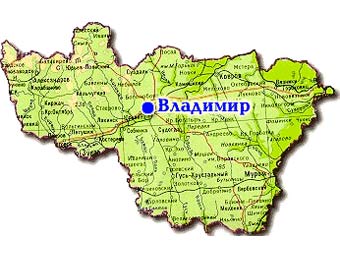 Презентацию подготовила
 учитель русского языка
 и литературы МБОУ «Липенская оош» 
Пеконкина Н.Н.
Владимир - центр Руси
Великий князь Андрей Боголюбский перенес столицу Ростово-Суздальского княжества в город Владимир-на-Клязьме. Так было образовано Владимирское Великое Княжество (1157 - 1362). Владимир стал политическим центром Руси, а вскоре и религиозным центром (из Киева во Владимир была перенесена резиденция Митрополита).
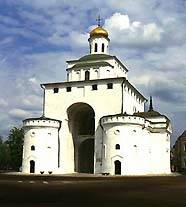 Андрей Юрьевич Суздальский (Боголюбский)
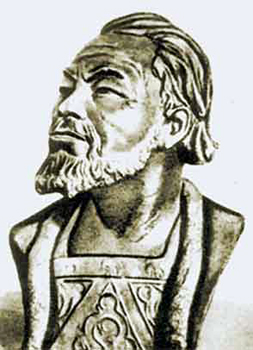 Великий князь Владимирский 1169-1174 гг.
 В мае 1157 г. Андрей принял власть в Суздале и Ростове, но сделал своим стольным городом Владимир. Кроме церкви Успения, он построил во Владимире Спасский и Вознесенский монастыри, церковь Покрова при устье Нерли и др. Помимо этого он расширил город и превратил его в неприступную крепость. При нём и его преемниках город Владимир достиг расцвета.
Поражение Владимиро – Суздальского княжества
В 1238 году татаро - монголы разорили Владимир, Суздаль, Юрьев – Польский.
Взятие Владимира монголами.
Миниатюра из русской летописи
Выдающиеся памятники Владимиро – Суздальской архитектуры XII – XIII в.в.
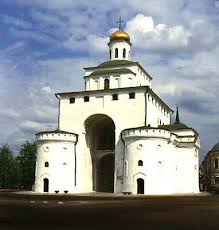 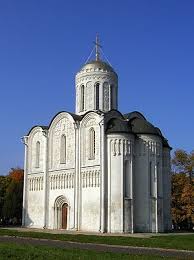 Золотые ворота
Дмитровский собор
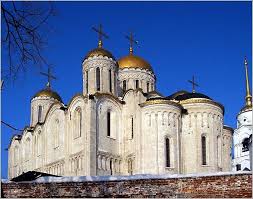 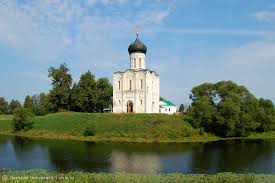 Успенский собор
Церковь Покрова на Нерли
Владимирская область и её образование
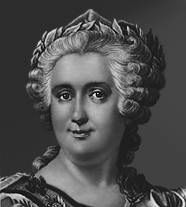 Владимирская губерния была учреждена императрицей Екатериной II 
2 марта 1778 года (именной указ №14714). В состав губернии входили Владимир, Суздаль, Переславль-Залесский, Шуя, Вязники, Муром, Покров, Юрьев-Польской, Меленки, Гороховец, Киржач, Ковров, Судогда, Александров.
Владимирская губерния существовала и после революции 1917 г. Она была упразднена только в 1929 году.
14 августа 1944 года Указом Президиума ВС СССР образована Владимирская область, до этого Владимир входил в Ивановскую область. К области были присоединены несколько районов Горьковской и Московской областей.
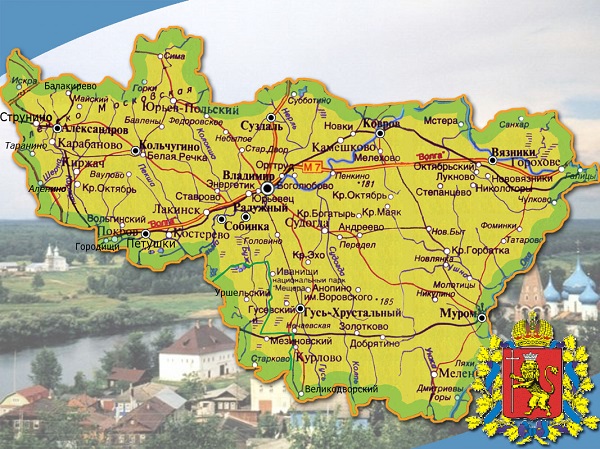 Ныне в состав Владимирской области входят 16 районов: Александровский (г.Александров), Вязниковский (г.Вязники), Гороховецкий (г. Гороховец), Гусь-Хрустальный (г.Гусь-Хрустальный), Камешковский (г.Камешково), Киржачский (г. Киржач), Ковровский (г.Ковров), Кольчугинский (г.Кольчугино), Меленковский (г. Меленки), Муромский (г.Муром), Петушинский (г.Петушки), Селивановский (пгт.Красная Горбатка), Собинский (г.Собинка), Судогодский (г. Судогда), Суздальский (г.Суздаль), Юрьев-Польской (г. Юрьев-Польской). 
23 города и 9 посёлков городского типа
Территория региона составляет 29000 кв. км 
Население – 1млн. 413 тыс. человек
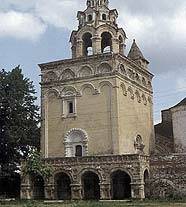 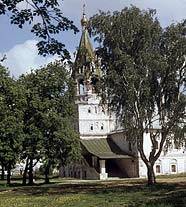 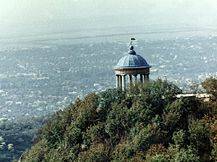 Гороховец           Александров
Киржач






       
               Муром
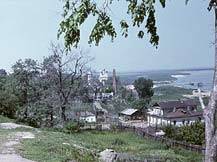 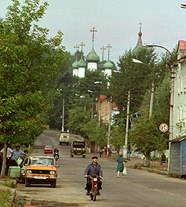 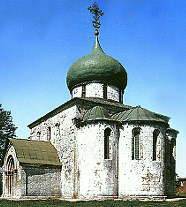 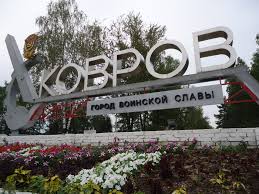 Вязники
                                    Юрьев-Польской
Герб и флаг Владимирской области
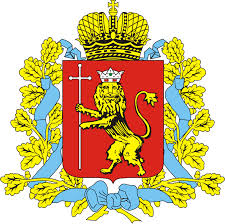 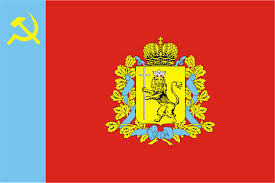 Гордимся нашими достижениями
Трактор «Универсал», выпущенный в 1945 г. Владимирским тракторным заводом
Гордимся нашими достижениями
Экскаваторы и мотоциклы 
ковровских заводов
Гордимся нашими достижениями
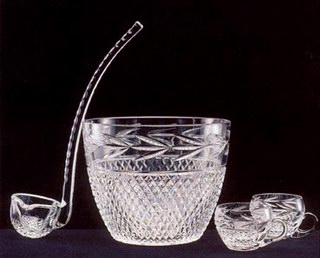 Хрусталь из г. Гусь - Хрустальный
Телевизор «Рекорд» 
г. Александров
Город Суздаль – музей под открытым небом
Владимирский   гимнаст 
Николай Андрианов – многократный олимпийский чемпион
Знаменитый владимирский тяжеловоз
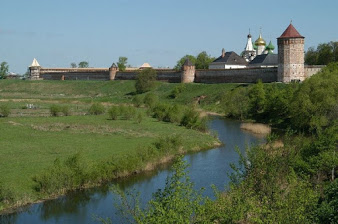 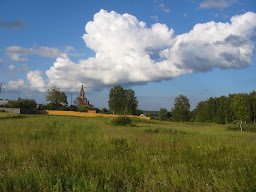 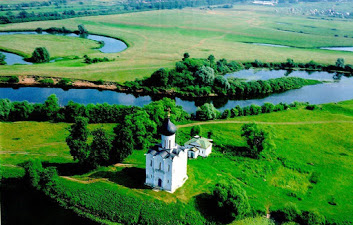 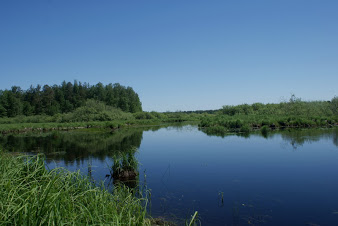 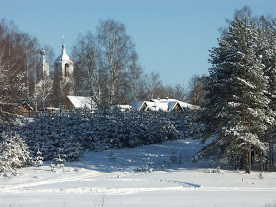 «Наша задача – сделать так, чтобы каждый житель почувствовал праздник 70-летия области в своей душе, чтобы каждый принял в нём участие».

Губернатор Владимирской области С.Ю.Орлова
Использованные источники
http://www.avo.ru
https://ru.wikipedia.org/wiki/Владимирская_область
http://zavladimir.ru/?p=20857
http://www.vedom.ru/society/history
http://book33.ru